शिक्षा मंत्रालय
Ministry of Education
शिक्षा मंत्रालय
Ministry of Education
Title of the Presentation
A longer subtitle of your presentation
Presenter Details
शिक्षा मंत्रालय
Ministry of Education
Table of Contents
Introduction
This is a reference text for subheading.
Timelines
This is a reference text for subheading.
Overview of Ministry
This is a reference text for subheading.
Fund Utilization
This is a reference text for subheading.
Activity Status
This is a reference text for subheading.
Way Forward
This is a reference text for subheading.
शिक्षा मंत्रालय
Ministry of Education
Table of Contents
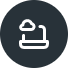 Introduction
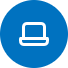 Overview of Ministry
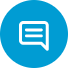 Activity Status
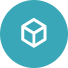 Timelines/ Milestones
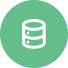 Fund Utilization
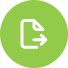 Way Forward
शिक्षा मंत्रालय
Ministry of Education
Table of Contents
1. Introduction
4. Timelines/ Milestones
Place the reference text here.
Place the reference text here.
5. Fund Utilization
2. Overview of Ministry
Place the reference text here.
Place the reference text here.
6. Way Forward
3. Activity Status
Place the reference text here.
Place the reference text here.
शिक्षा मंत्रालय
Ministry of Education
Title of the Slide
Place Title description here.
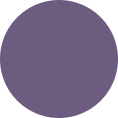 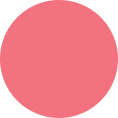 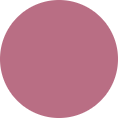 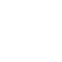 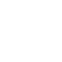 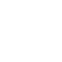 Sub-heading
Sub-heading
Sub-heading
This is a reference text for subheading.
This is a reference text for subheading.
This is a reference text for subheading.
शिक्षा मंत्रालय
Ministry of Education
Title of the Slide
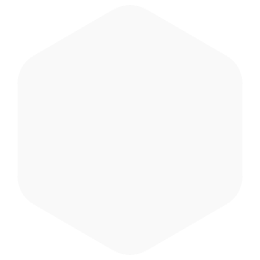 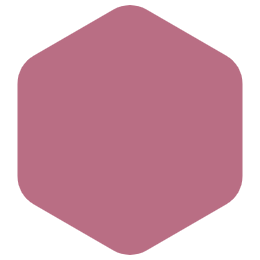 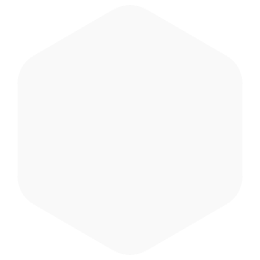 Place Title description here.
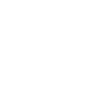 Sub-heading
Place the sub-heading description here.
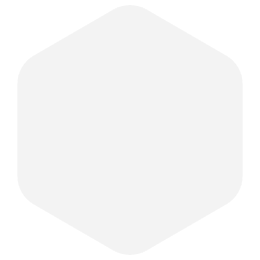 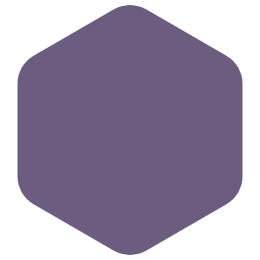 Sub-heading
Place the sub-heading description here.
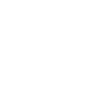 Sub-heading
Place the sub-heading description here.
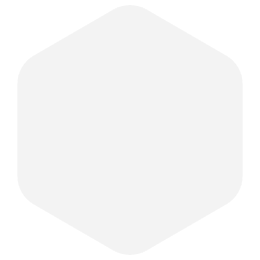 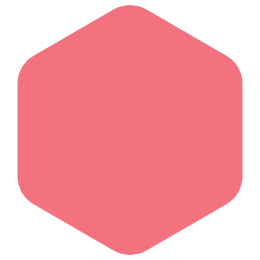 Sub-heading
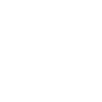 Place the sub-heading description here.
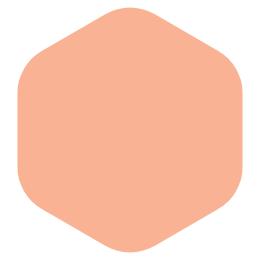 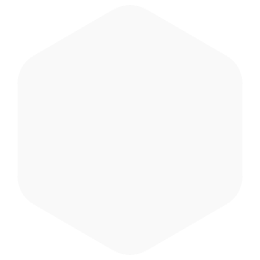 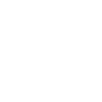 शिक्षा मंत्रालय
Ministry of Education
Title of the Slide
Place Title description here.
शिक्षा मंत्रालय
Ministry of Education
Title of the Slide
Place Title description here. is is a reference text for subheading.
शिक्षा मंत्रालय
Ministry of Education
Title of the Slide
Place Title description here.
शिक्षा मंत्रालय
Ministry of Education
Title of the Slide
Place Title description here.
शिक्षा मंत्रालय
Ministry of Education
Title of the Slide
Place Title description here.
शिक्षा मंत्रालय
Ministry of Education
Title of the Slide
Place Title description here.
शिक्षा मंत्रालय
Ministry of Education
Title of the Slide
Place Title description here.
शिक्षा मंत्रालय
Ministry of Education
Title of the Slide
Place Title description here
शिक्षा मंत्रालय
Ministry of Education
Title of the Slide
Place Title description here.
शिक्षा मंत्रालय
Ministry of Education
Title of the Slide
Place Title description here.
शिक्षा मंत्रालय
Ministry of Education
Title of the Slide
Place Title description here.
शिक्षा मंत्रालय
Ministry of Education
Title of the Slide
Place Title description here.
शिक्षा मंत्रालय
Ministry of Education
Title of the Slide
Sub heading 01
Sub heading 02
Place Title description here.
01
02
04
03
Sub heading 04
Sub heading 03
Place sub heading text here.
Place sub heading text here.
Place sub heading text here.
Place sub heading text here.
शिक्षा मंत्रालय
Ministry of Education
Title of the Slide
1
2
3
4
5
Place Title description here.
Sub heading
Sub heading
Sub heading
Sub heading
Sub heading
Place sub heading text here
Place sub heading text here
Place sub heading text here
Place sub heading text here
Place sub heading text here
शिक्षा मंत्रालय
Ministry of Education
Title of the Slide
Place Title description here.
शिक्षा मंत्रालय
Ministry of Education
Title of the Slide
Place Title description here.
शिक्षा मंत्रालय
Ministry of Education
Title of the Slide
Place Title description here.
शिक्षा मंत्रालय
Ministry of Education
Title of the Slide
Place Title description here.
शिक्षा मंत्रालय
Ministry of Education
Title of the Slide
Place Title description here.
शिक्षा मंत्रालय
Ministry of Education
Title of the Slide
Place Title description here.
शिक्षा मंत्रालय
Ministry of Education
Title of the Slide
Place Title description here.
शिक्षा मंत्रालय
Ministry of Education
Message
Transparency in governance leads to greater responsibility towards people and a sense of accountability, which in turn bring changes in work culture and impact of (government) schemes."